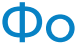 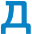 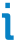 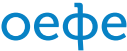 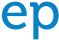 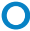 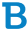 Інструмент енергомодернізації
житлового фонду України
Співпраця Фонду ЕЕ
з містами
2020
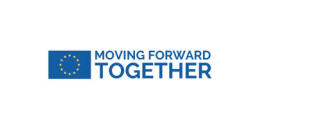 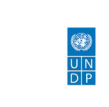 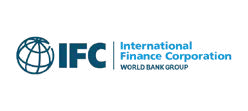 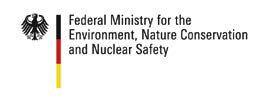 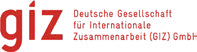 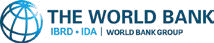 Фінансова архітектура
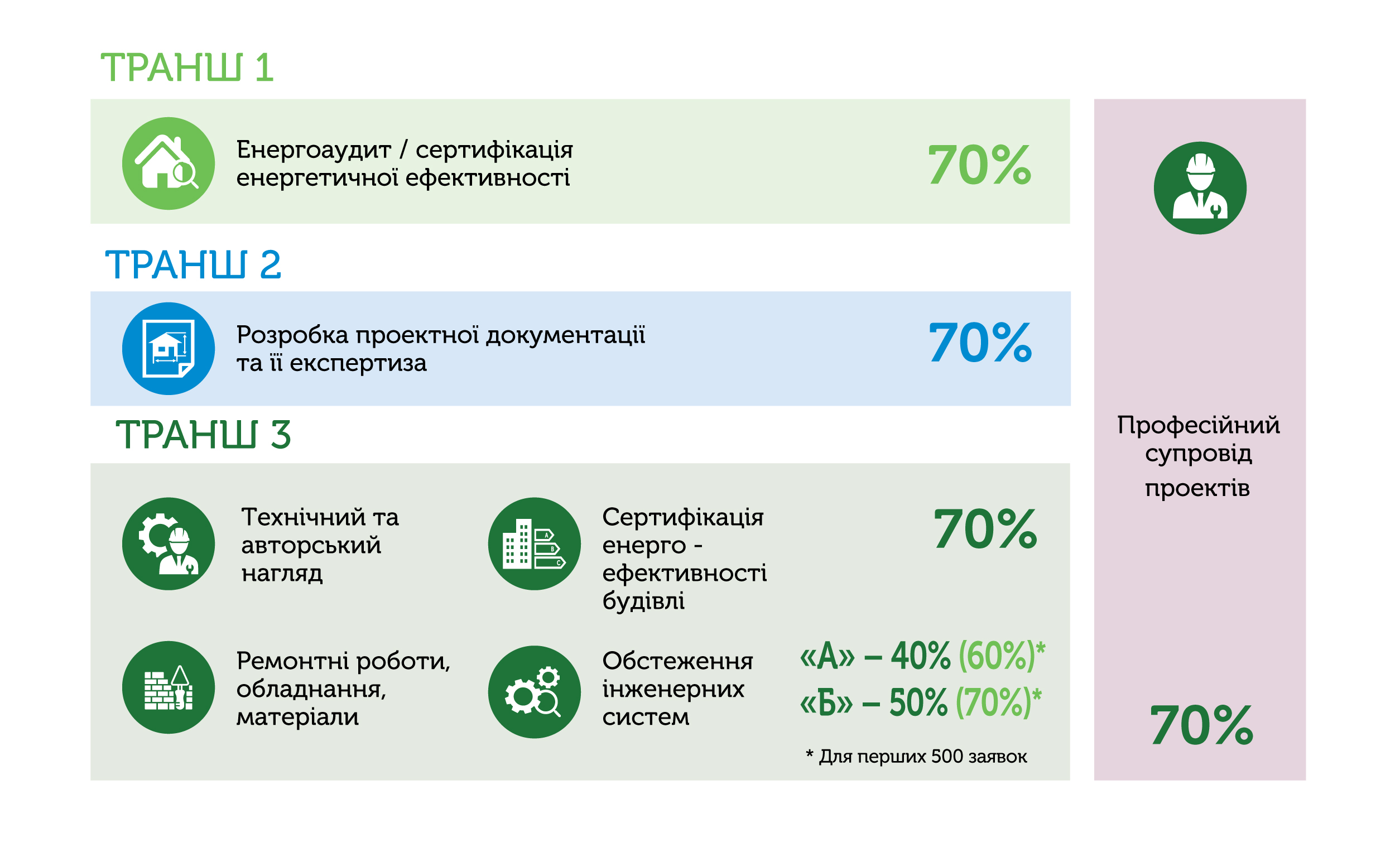 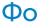 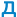 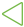 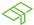 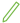 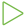 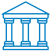 Банки-партнери 
принцип
«єдиного вікна»
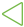 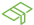 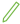 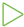 • ОСББ самостійно обирає усіх підрядників
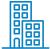 для виконання робіт на всіх етапах програми
• ОСББ взаємодіє з Фондом через банк-партнер
Багатоповерхівки
(ОСББ)
• У разі потреби банки  можуть надавати позики для ОСББ
• Бенефіціаром, отримувачем грошових коштів у вигляді 
 грантів, є лише ОСББ
• У разі потреби ОСББ може залучити проектного менеджера 
   для супроводу проекту на будь-якому етапі
ОСББ «Дбайлива оселя»
м. Львів
Статус:
проект на верифікації
Пакет «Комплексний» (Б)
Вартість проекту — 4 641 384 грн
Очікувана сума гранту — 3 248 968 грн
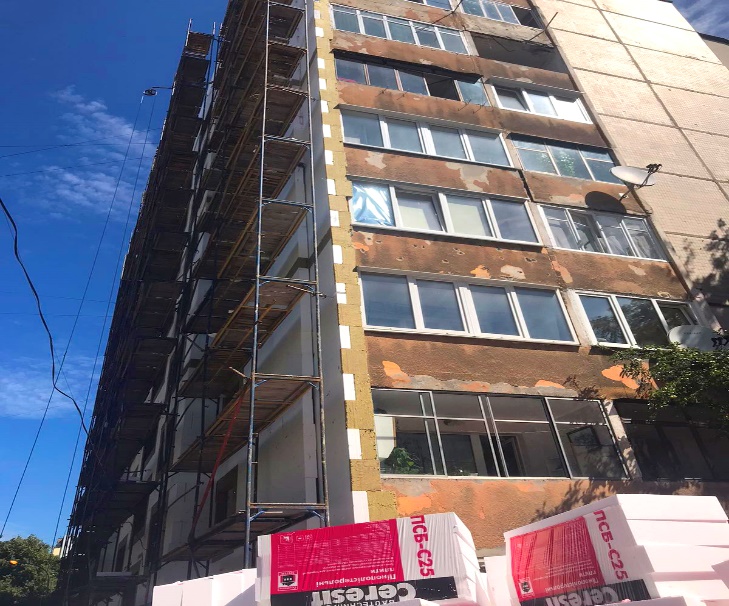 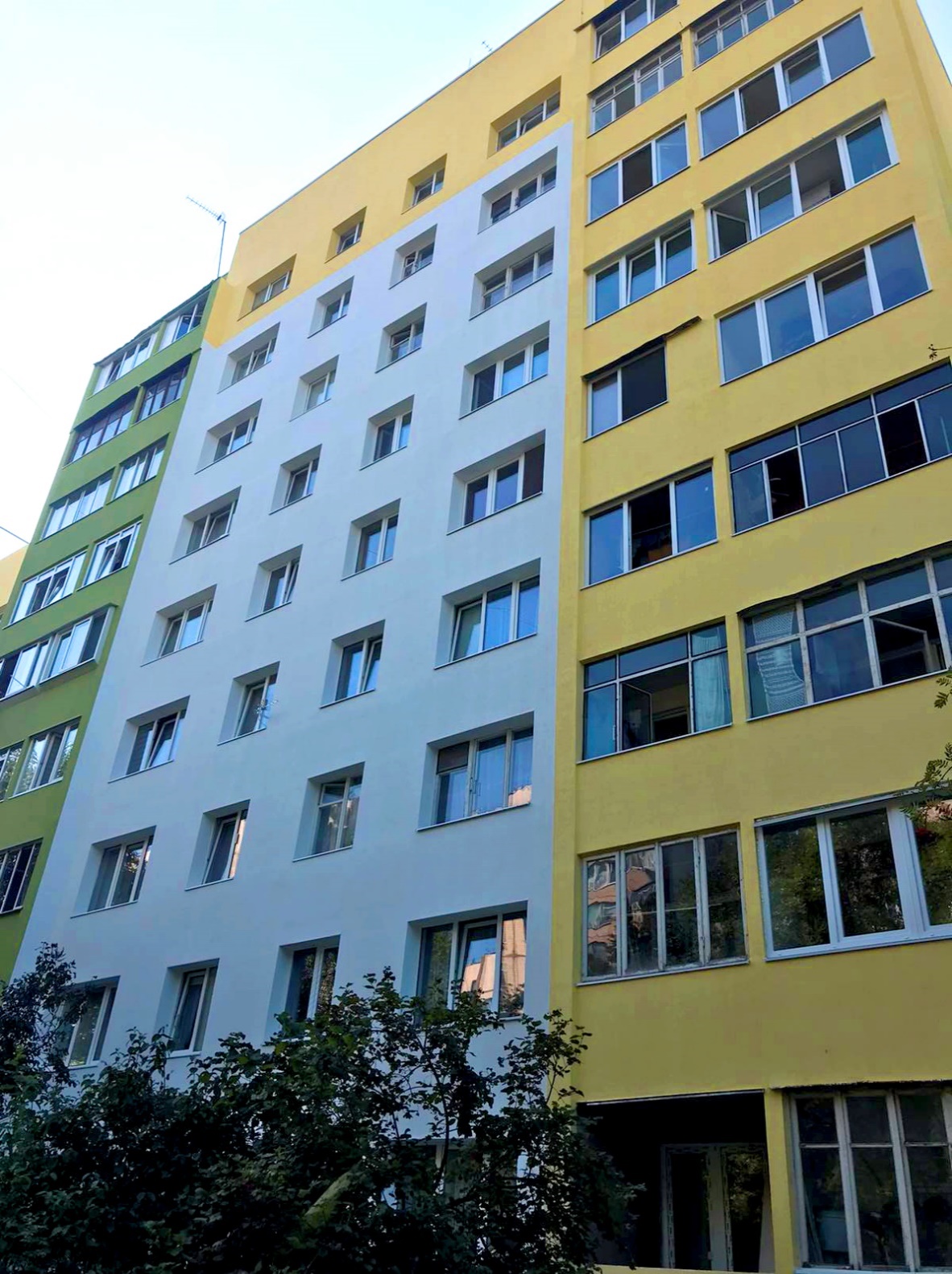 Розрахункове енергоспоживання
системи опалення:
до впровадження заходів —
793,35 тис кВт*год/рік
після впровадження заходів —
337,11 тис кВт*год/рік
Обсяг економії енергії:
464,46 тис кВт*год/рік або
586 405,30 грн на рік
Клас ЕЕ:
до впровадження заходів — G
після впровадження заходів — E
Тривалість проекту:
Виконані заходи з ЕЕ:
квітень 2020 - теперішній час
Основні проблеми будинку:
• Встановлено 2 індивідуальні                                 
  теплові пункти (ІТП)
• Незбалансованість системи 
 теплопостачання будинку та низький 
 рівень тепла у всіх квартирах
• Проведено заміну та    
  термоізоляцію  трубопроводів 
  системи опалення та ГВП в  
  неопалювальних приміщеннях
9 поверхів
• Низький рівень енергоефективності:
72 квартири
42%
- пошкодження зовнішніх стін
Загальна площа
будинку: 5389 м2
Введення в
експлуатацію: 1976 рік
- високий рівень тепловтрат через вікна 
    та зовнішні двері
економії
енергії
• Гідравлічне балансування 
  системи опалення
- відсутність теплоізоляції зовнішніх стін
 - відсутність термоізоляції
• Теплоізоляція зовнішніх стін    
  та конструкцій
інженерних систем
• Заміна віконних  блоків та        
  облаштування тамбурів у місцях    
  загального користування
*Розрахунковий показник економії  енергії
ОСББ «ГОВОРОВА-5»
м. Одеса
Статус:
проект на верифікації
Пакет «Легкий» (А)
Вартість проекту — 2 892 439 грн
Очікувана сума гранту — 1 764 846 грн
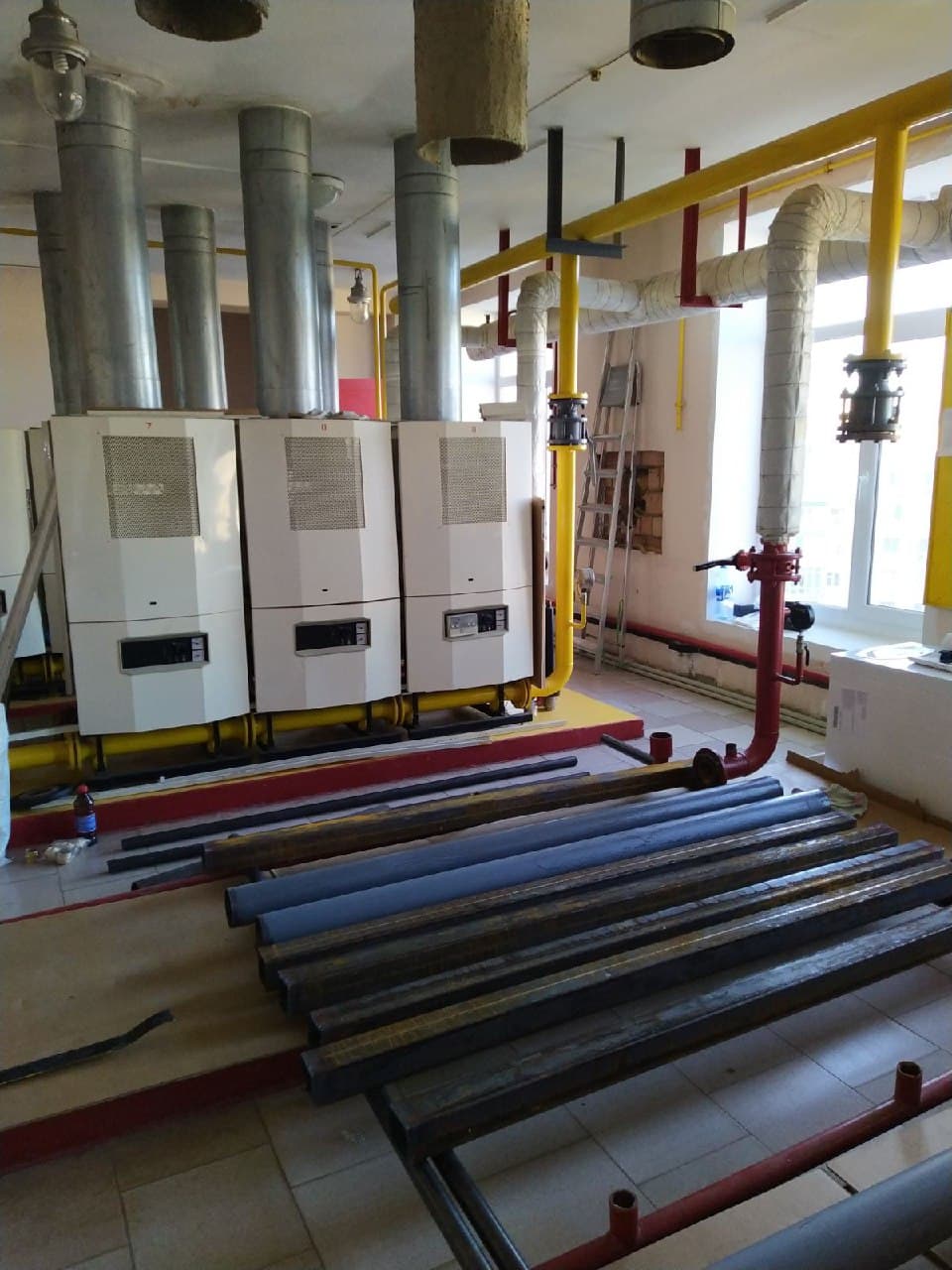 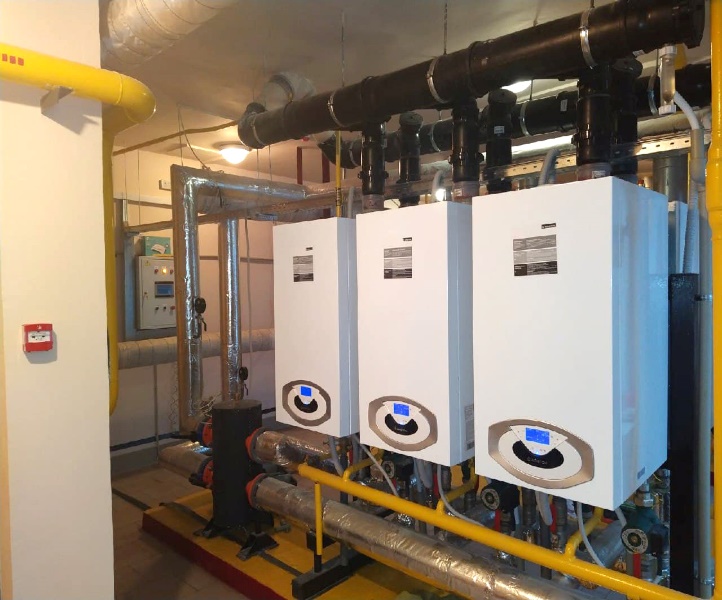 Розрахункове енергоспоживання
системи опалення:
до впровадження заходів —
2 060,76 тис кВт*год/рік
після впровадження заходів —
1 447,65 тис кВт*год/рік
Обсяг економії енергії:
814,54 тис кВт*год/рік або
565 144,32 грн на рік
Клас ЕЕ:
до впровадження заходів — G
після впровадження заходів — F
Тривалість проекту:
Виконані заходи з ЕЕ:
листопад 2019 - теперішній час
Основні проблеми будинку:
• Заміна загальнобудинкового котла   
  та допоміжного обладнання
• Незбалансованість системи 
 теплопостачання будинку та низький 
 рівень тепла у всіх квартирах
10 поверхів
• Гідравлічне балансування 
  системи опалення
• Низький рівень енергоефективності:
156 квартир
28%
- пошкодження зовнішніх стін
• Проведено заміну та 
  термоізоляцію  трубопроводів   
  системи опалення та ГВП в    
  неопалювальних приміщеннях
Загальна площа
будинку: 16497,9 м2
Введення в
експлуатацію: 2003 рік
- високий рівень тепловтрат через вікна 
    та зовнішні двері
економії
енергії
- відсутність теплоізоляції зовнішніх стін
 - відсутність термоізоляції
інженерних систем
• Заміна блоків віконних та блоків 
  балконних дверних у місцях 
  загального користування
*Розрахунковий показник економії  енергії
Поточні заявки Фонду ЕЕ*
Фонд отримав 313* заявок 
   по Програмі «Енергодім»
63 — Пакет «Легкий» (А)
250— Пакет «Комплексний» (Б)
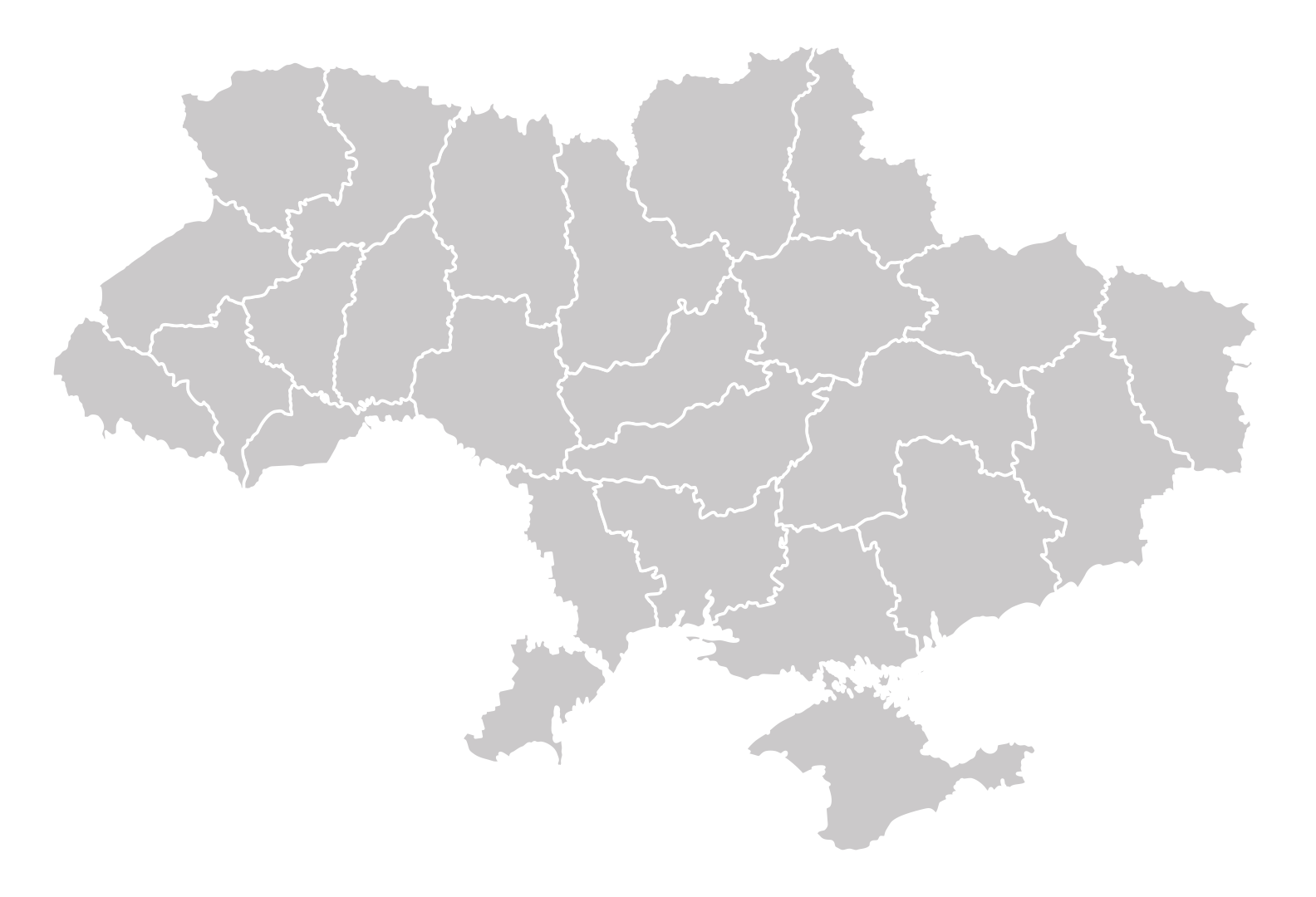 • орієнтовна вартість проектів: 
  2 млрд 155 млн 577 тис грн
67
Рівне
Луцьк
Чернігів
Суми
• орієнтовний розмір грантів:
  1 млрд 496 млн 530 тис грн
Житомир
Львів
Київ
3
3
3
8
17
3
6
Хмельницький
3
6
7
2
6
14
9
10
Полтава
16
28
25
21
32
24
Тернопіль
Луганськ
Черкаси
Івано-Франківськ
• орієнтовний рівень економії              енергії: 139 177,12 тис  кВт*год/рік 
  або 173,085 млн грн
Вінниця
Донецьк
Кропивницький
Ужгород
Дніпро
Миколаїв
Запоріжжя
• заявлене річне скорочення     
   викидів СО2 (тис тонн/рік):            
   36,92
Одеса
Херсон
• заявлена загальна кількість 
   домогосподарств: 26 990 од
ОСББ зі всієї України готують заявки на участь у Програмі «Енергодім»
(аналітика регіональних радників IFC)
115
* станом на 31 грудня  2020 року
Співпраця Фонду з містами*
• Фонд допомагає у розробці          
   нових місцевих програм   
   підтримки ОСББ
• Фонд аналізує/адаптує наявні    
   місцеві програми
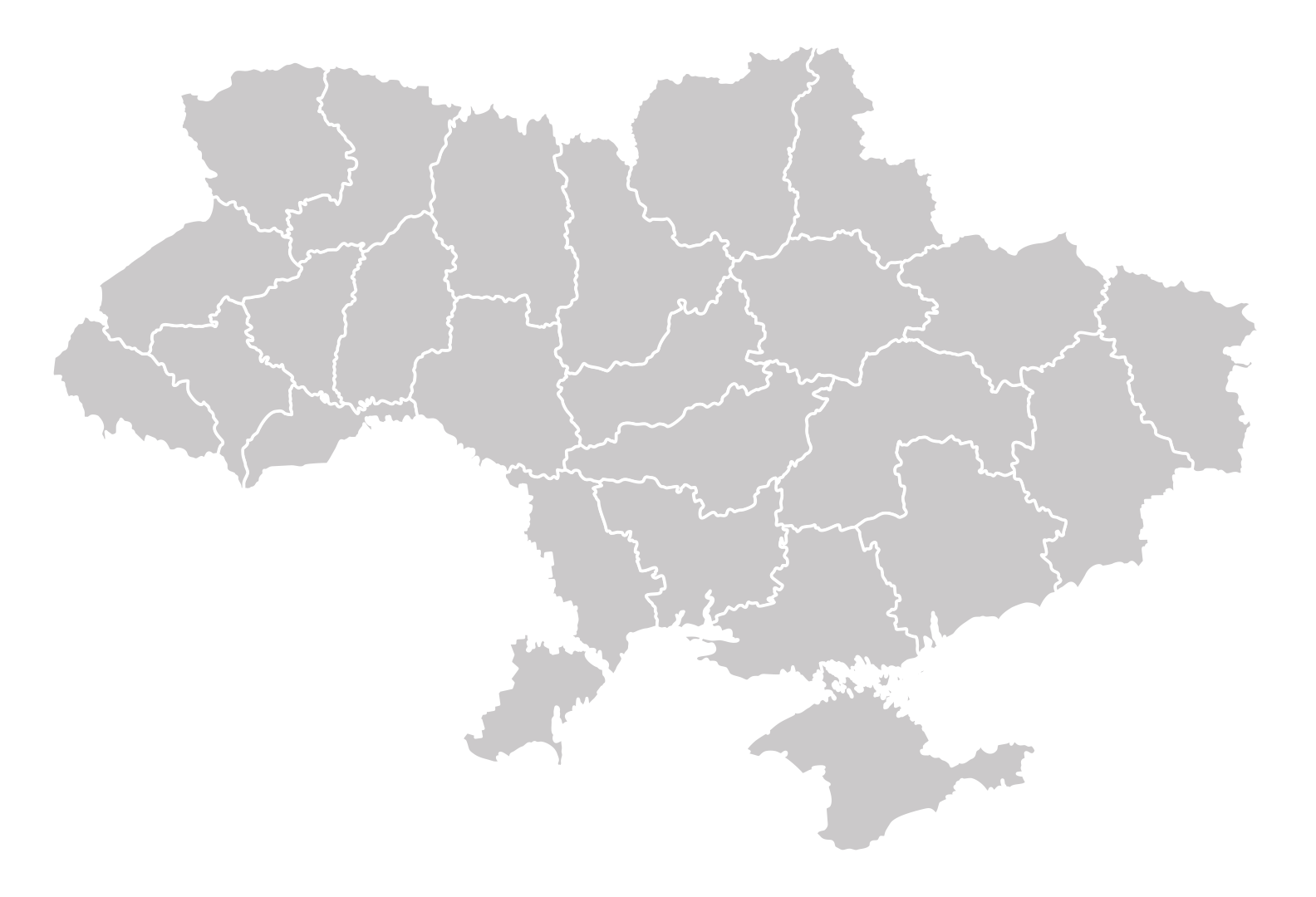 • Фонд надає типові місцеві   
   програми для міст та ОТГ
1
13
7
4
1
3
3
2
1
4
10
1
18
2
1
1
2
4
1
6
Меморандум
про співробітництво
4
151
4
3
1
2
1
8
6
2
4
8
1
4
3
4
2
6
3
4
2
2
Міських програм
підтримки затверджено
2
11
1
35
12
3
1
1
3
1
1
Міських програм не потребують змін
10
1
Міст готуються
до затвердження
37
* станом на 31 грудня  2020 року
Співпраця Фонду ЕЕ
з містами та ОТГ	            Переваги співпраці
з Фондом ЕЕ
Можливості взаємодії міста з Фондом ЕЕ
• стимулювання
та прискорення
впровадження проектів 
з енергоефективності
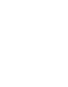 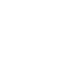 • залучення додаткових 
коштів до бюджету міста
Навчання співробітників
профільних структурних
підрозділів
Надання
інформаційних
матеріалів
• значне скорочення витрат 
населення на оплату 
енергоресурсів
• поліпшення зовнішнього 
вигляду будинків, 
збільшення термінів їхньої 
експлуатації, а також вартості
 нерухомого майна
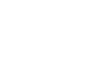 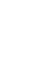 • Внесення свого вкладу у 
  пом'якшення  наслідків зміни 
  клімату, а також досягнення  
  енергонезалежності  України
Аналіз/адаптація місцевих  програм 
енергоефективності, або
створення нових на основі типових
Презентація можливостей 
Програми
 «ЕНЕРГОДІМ» для ОСББ міста
Модернізація кварталами
Місто може запропонувати мешканцям
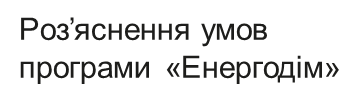 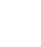 Допомога
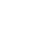 у створенні ОСББ
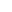 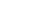 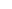 Додаткове фінансове стимулювання ОСББ у  кварталі, напр. 10–30% 
вартості проекту, відсотки за кредитом тощо
Найкраще впроваджувати при інвест.
програмах з модернізації котелень, 
ЦТП, інженерних мереж
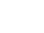 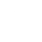 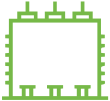 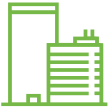 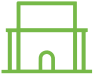 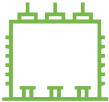 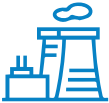 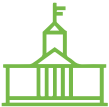 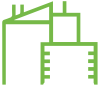 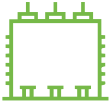 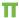 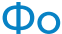 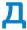 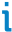 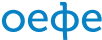 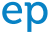 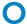 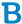 Дякую за увагу!
www.eefund.org.ua
www.facebook.com/eefund.ukraine
info@eefund.org.ua
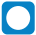 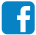 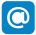